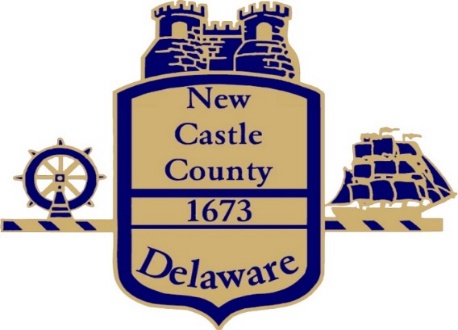 Briefing to Wilmington City Council
Intergovernmental Committee
2023 Reassessment
April 6, 2021
Reassessment
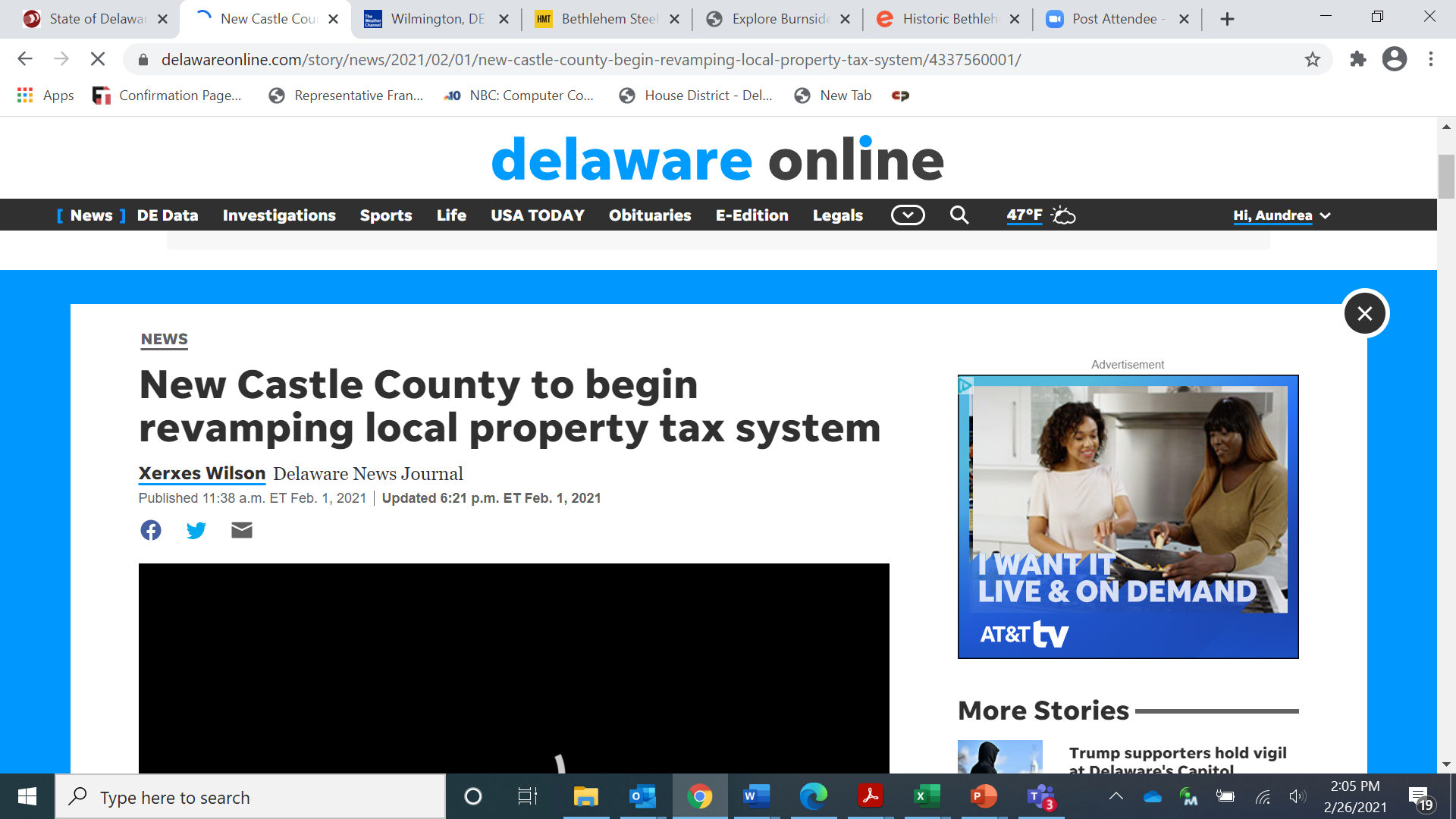 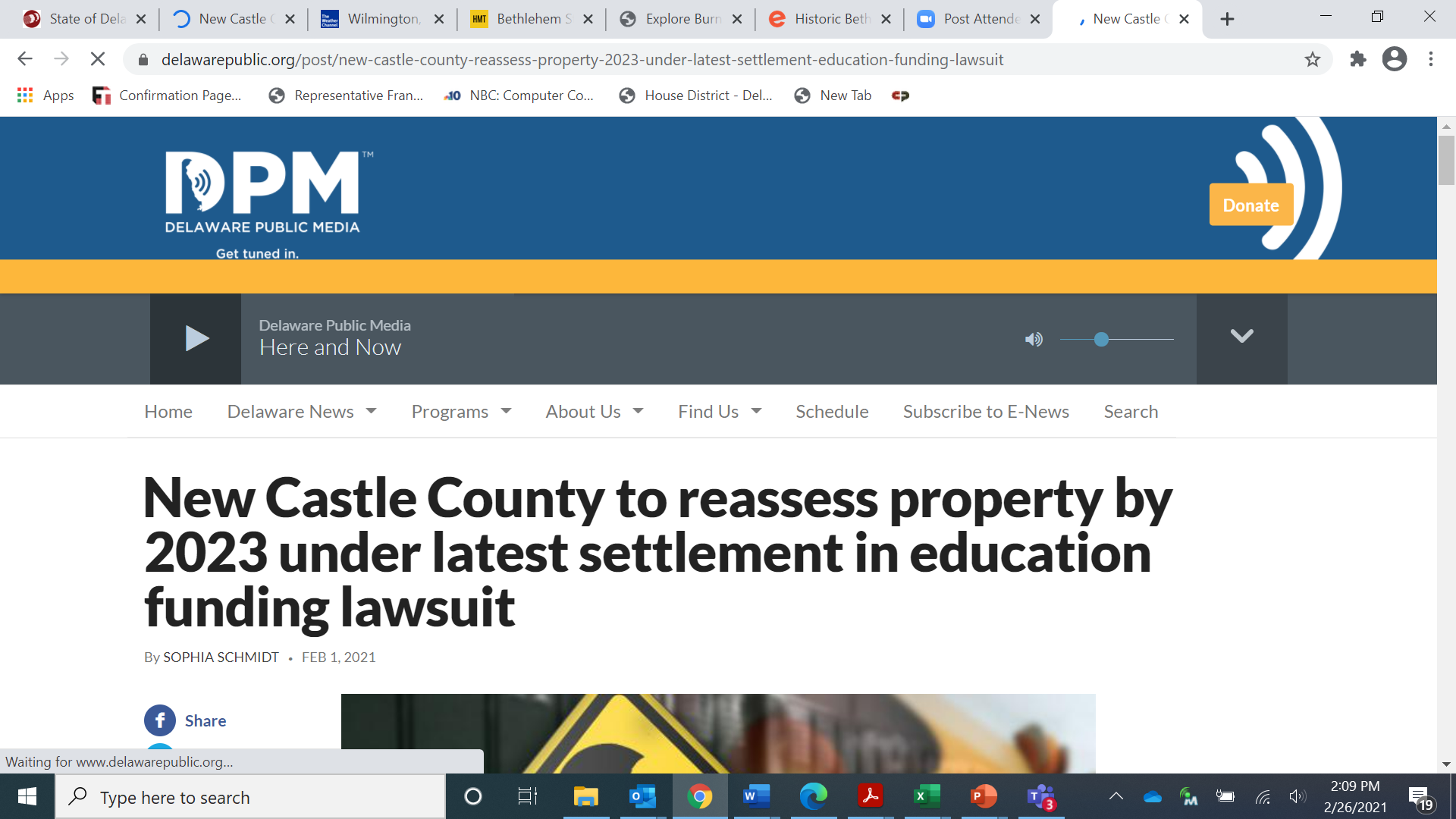 What decisions does Wilmington need to make?

Set the tax rates. Should it be revenue neutral?
Consider updating the property tax exemptions.
[Speaker Notes: Wilmington Exemption currently at $40,500]
Tentative Reassessment Timeline
1983: Assessed values in NCC currently based on this year.
2018: NCC sued by Delawareans for Educational Opportunity, NAACP, & Wilmington over legality & constitutionality of assessment system.
Early 2021: NCC settles case with plaintiffs.
March 10, 2021: Deadline for reassessment vendor bids (2 bids received).
May 21, 2021: Deadline to award reassessment contract.
July 1, 2022: Reassessment Valuation Date (date by which assessments will be fixed).
February 15 2023: Tentative Assessment Roll Filed.
July 1, 2023: Proposed timeline for new assessment values go into play for FY 24.
2
How will reassessment impact taxpayers?
1983
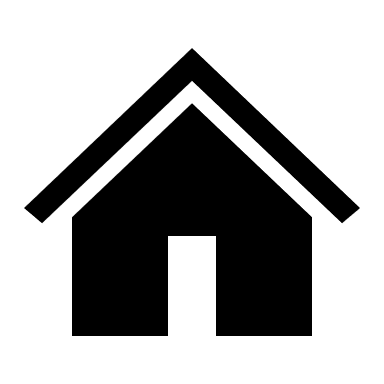 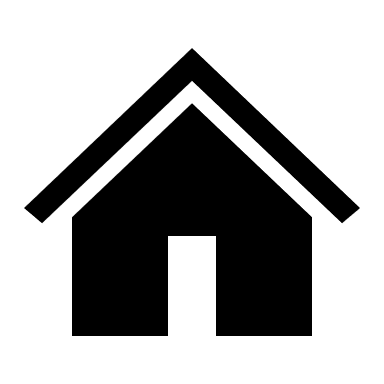 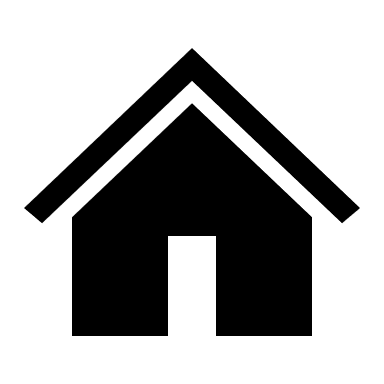 $50K
$50K
$50K
Assessment
$2K
$2K
$2K
Taxes
2023
Revenue Neutral
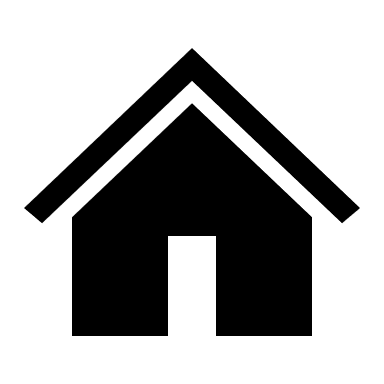 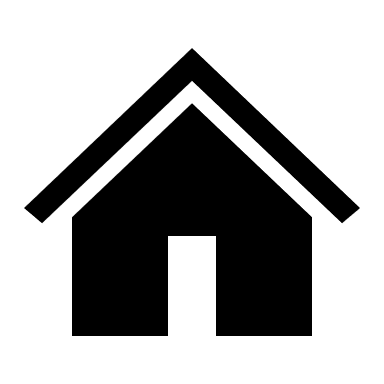 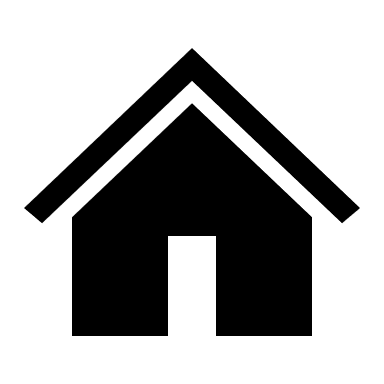 $100K
$200K
$300K
Assessment
Taxes
$1K
$2K
$3K
[Speaker Notes: Revenue Neutral Reassessment
1983 Tax Rate 4% = Revenue $6k
2022 Tax Rate 1% = Revenue $6k]
County, City, School Districts rely on Assessments
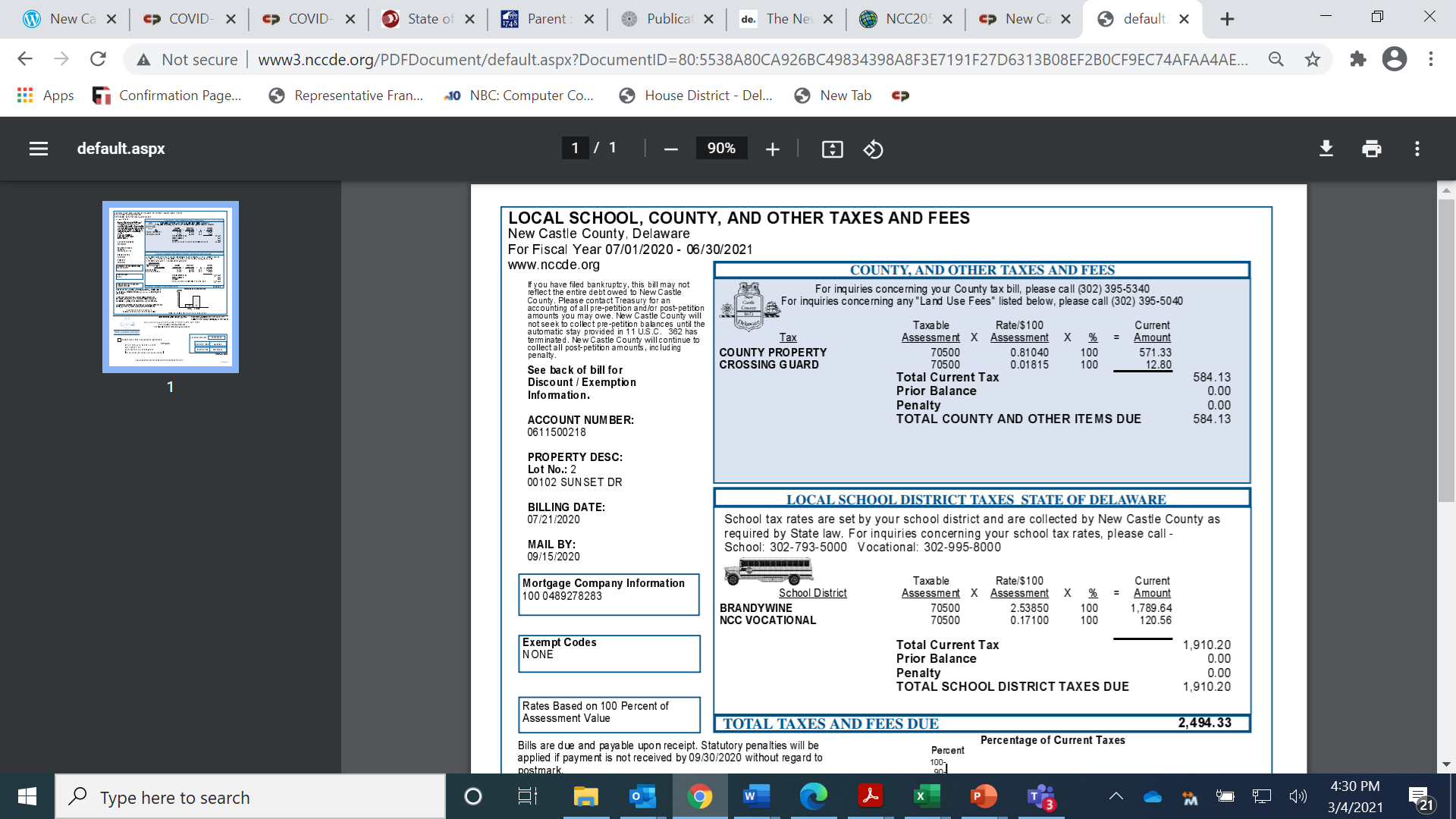 County Taxes
School Taxes
Discussion
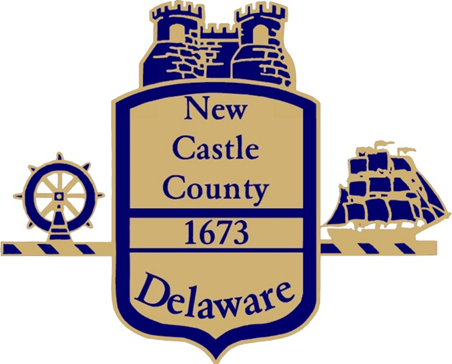 5